Public Procurement
Institutions Capacity Development
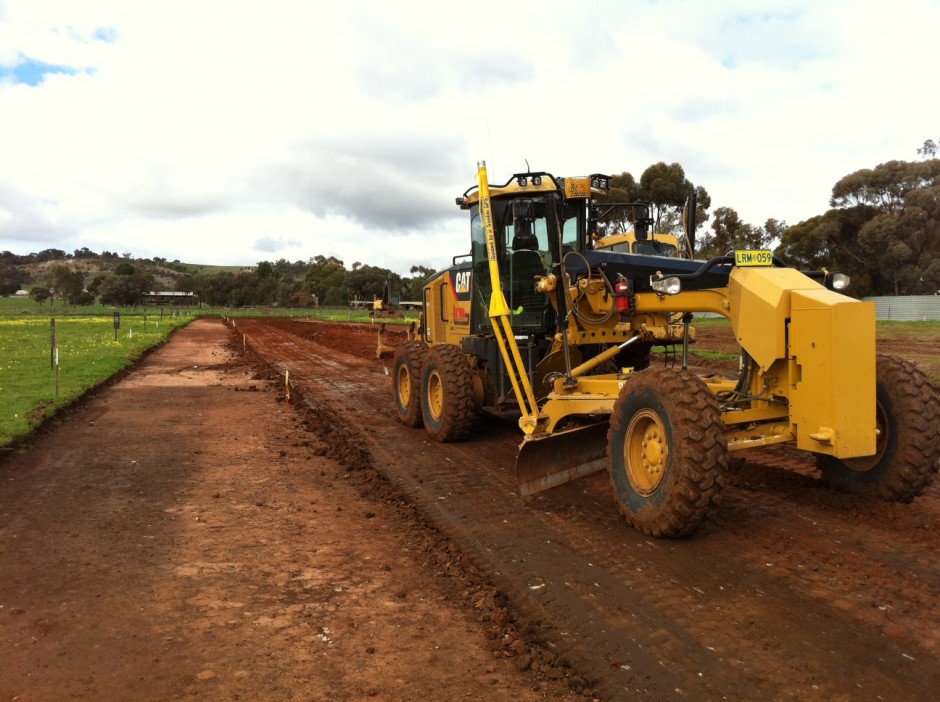 DEFINITION
“The process through which individuals, organizations and societies obtain, strengthen and maintain the capabilities to set and achieve their own development objectives over time. Capacity Development helps strengthen institutions to perform better and more consistently over time and to respond to and manage shocks and changes.”
CAPACITY DEVELOPMENT PROCESS
DESIRED CAPACITIES 				EXISTING CAPACITIES
ASSESING PROCUREMENT CAPACITY
INSTITUTIONAL PROCUREMENT CAPACITY ASSESMENT
Structured & standardized
Easy-to-apply and flexible to customize to institutions of different size and resources
Adopt a simple methodology
Holistic; structure, organization, protocols, systems and day-to-day operations
Management tool to foster dialogue and to identify opportunities
Number based model to reduce subjectivity
RISK MANAGEMENT APPROACH
HIGHER THE RISK				CLOSER THE SUPERVISION
CAPACITY DEVELOPMENT RESPONSE
Focus on the root cause/ underlying reasons for the gap
Generate ideas for initiatives
Realistic funding and timelines
Cross-cutting issues
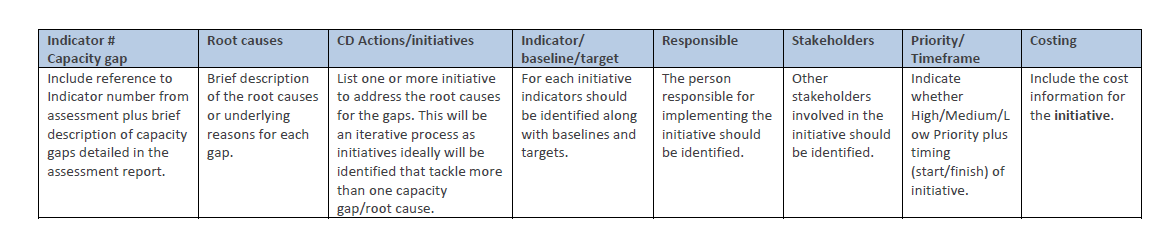 CAPACITY DEVELOPMENT RESPONSE
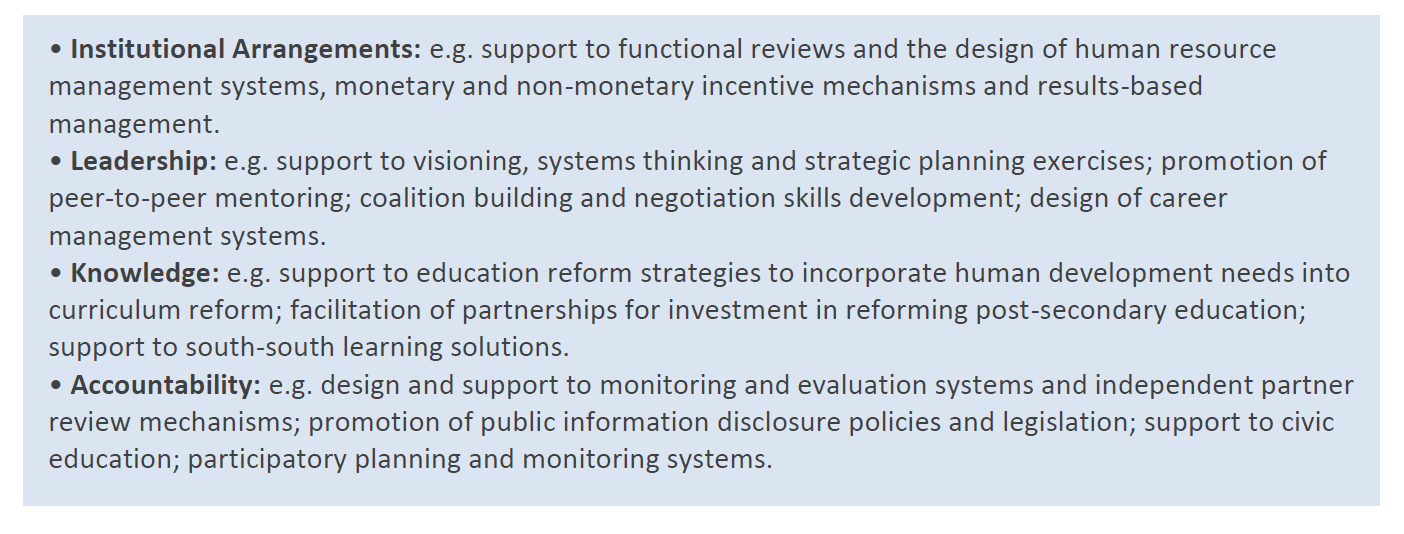 CHALLENGES
Assessment fatigue

Suspicions about the use of assessment results

Disconnection between assessment findings and capacity development response
LESSONS LEARNED
Adopt capacity assessment as a management tool
Adapt to the local context and needs
Built in time to mobilize the stakeholders and design the assessment
Ensure sufficient time to ensure collection of data and information
Ensure local ownership
Be systematic
USEFUL LINKS & DOCS
UNDP Resources 
Procurement Capacity Development Centre: http://www.unpcdc.org 
UNDP Capacity Development: http://www.undp.org/capacity 
UNDP Capacity Assessment Methodology: http://content.undp.org/go/cms-service/download/publication/?version=live&id=1670209 
UNDP Capacity Assessment Practice Note: http://content.undp.org/go/cms-service/download/publication/?version=live&id=1448681 
UNDP Capacity Development Practice Note: http://content.undp.org/go/cms-service/download/publication/?version=live&id=1449053 
UNDP Paper on Measuring Capacity: http://content.undp.org/go/cms-service/download/publication/?version=live&id=2679640

Other UN Resources 
UNDG Capacity Development: http://www.undg.org/index.cfm?P=225
 
OECD-DAC Task Force for Procurement 
Website: http://www.oecd.org/document/59/0,3343,en_2649_3236398_43440827_1_1_1_1,00.html 
Methodology for Assessment of National Procurement Systems (MAPS): http://www.unpcdc.org/key-resources/searchlib.aspx?docid=9942
THANKS!
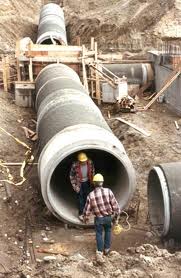